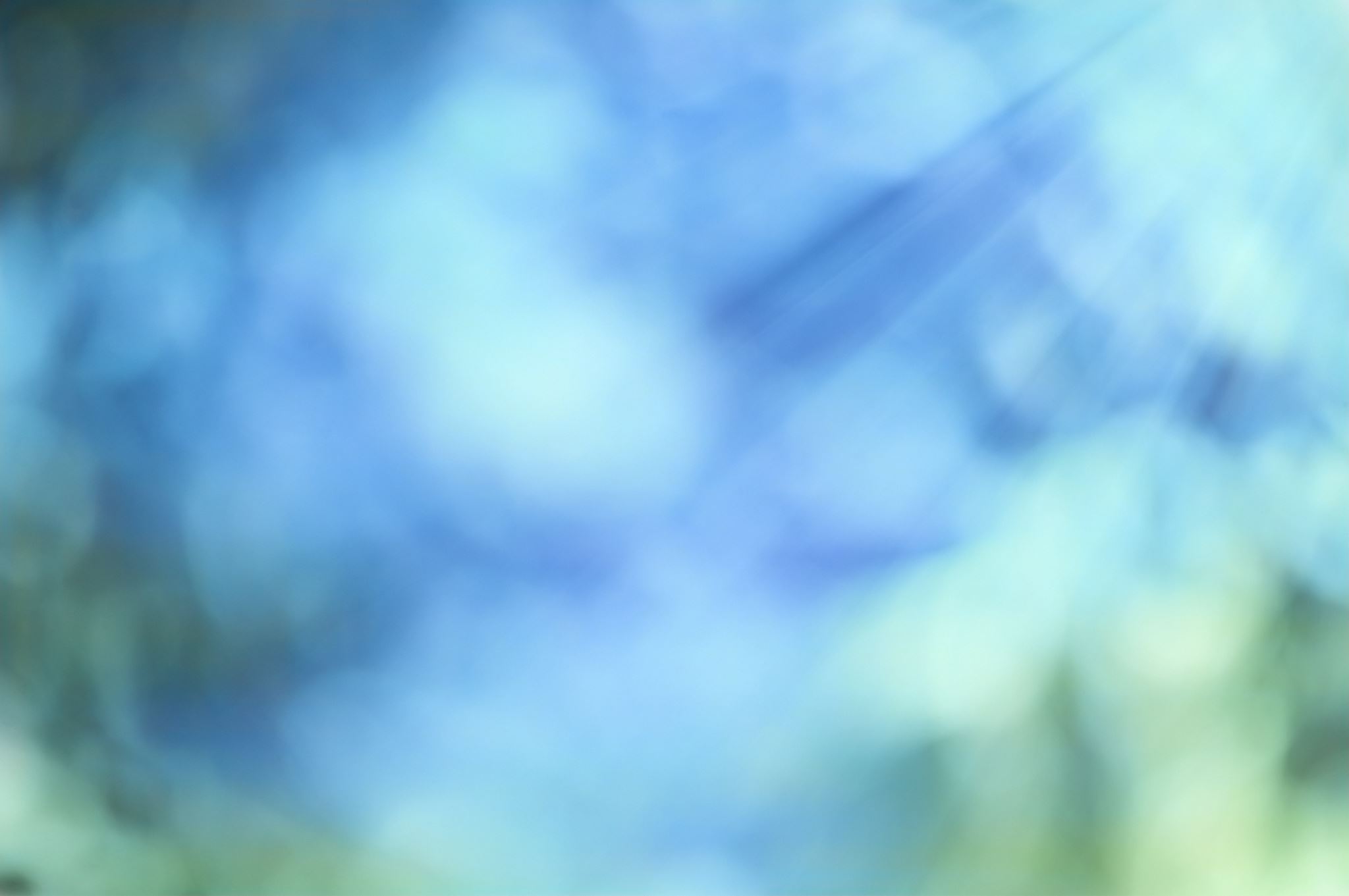 Prawo oświatowe
Dr hab. Magdalena pyter, prof. kul
Źródła prawa oświatowego
ustawa z 14.12.2016 r. – Prawo oświatowe (Dz.U. z 2017 r. poz. 59 ze zm.)ustawa z 14.12.2016 r. – Przepisy wprowadzająceustawę – Prawo oświatowe (Dz.U. z 2017 r.poz. 60 ze zm.)ustawa z 26.1.1982 r. – Karta Nauczyciela(t.j. Dz.U. z 2017 r. poz. 1189 ze zm.)ustawa z 14.6.1960 r. – Kodeks postepowaniaadministracyjnego (t.j. Dz.U. z 2017 r. poz. 1257)ustawa z 17.6.1966 r. o postepowaniu egzekucyjnymw administracji (t.j. Dz.U. z 2016 r.poz. 599)
Zakres stosowania ustawy
System oświaty obejmuje:
1) przedszkola, w tym z oddziałami integracyjnymi lub specjalnymi, przedszkola integracyjne i specjalne oraz inne formy wychowania przedszkolnego;
2) szkoły:
a) podstawowe, w tym: specjalne, integracyjne, z oddziałami przedszkolnymi, integracyjnymi, specjalnymi, przysposabiającymi do pracy, dwujęzycznymi, sportowymi i mistrzostwa sportowego, sportowe i mistrzostwa sportowego,
b) ponadpodstawowe, w tym: specjalne, integracyjne, dwujęzyczne, z oddziałami integracyjnymi, specjalnymi, dwujęzycznymi, sportowymi i mistrzostwa sportowego, sportowe, mistrzostwa sportowego, rolnicze, leśne, morskie, żeglugi śródlądowej oraz rybołówstwa,
c) artystyczne;
c.d.
3) placówki oświatowo-wychowawcze, w tym szkolne schroniska
młodzieżowe, umożliwiające rozwijanie zainteresowań i uzdolnień
oraz korzystanie z różnych form wypoczynku i organizacji
czasu wolnego;
4) placówki kształcenia ustawicznego, placówki kształcenia
praktycznego oraz ośrodki dokształcania i doskonalenia zawodowego,
umożliwiające uzyskanie i uzupełnienie wiedzy,
umiejętności i kwalifikacji zawodowych;
5) placówki artystyczne – ogniska artystyczne umożliwiające
rozwijanie zainteresowań i uzdolnień artystycznych;
c.d.
6) poradnie psychologiczno-pedagogiczne, w tym poradnie specjalistyczne udzielające dzieciom, młodzieży, rodzicom i nauczycielom pomocy psychologiczno-pedagogicznej, a także pomocy uczniom w wyborze kierunku kształcenia i zawodu;
7) młodzieżowe ośrodki wychowawcze, młodzieżowe ośrodki socjoterapii, specjalne ośrodki szkolno-wychowawcze oraz specjalne ośrodki wychowawcze dla dzieci i młodzieży wymagających stosowania specjalnej organizacji nauki, metod pracy i wychowania, a także ośrodki rewalidacyjno-wychowawcze umożliwiające dzieciom i młodzieży z niepełnosprawnościami sprzężonymi, z których jedna z niepełnosprawności jest niepełnosprawność intelektualna, realizacje odpowiednio obowiązku szkolnego i obowiązku nauki;
c.d.
8) placówki zapewniające opiekę i wychowanie uczniom w okresie
pobierania nauki poza miejscem stałego zamieszkania;
9) placówki doskonalenia nauczycieli;
10) biblioteki pedagogiczne;
11) kolegia pracowników służb społecznych.
Współdziałanie z innymi podmiotami
1. System oświaty wspierają organizacje pozarządowe, w tym organizacje harcerskie, a także osoby prawne prowadzące statutową działalność w zakresie oświaty i wychowania.
2. Jednostki organizacyjne Państwowej Straży Pożarnej oraz jednostki innych właściwych służb w działaniach służących podnoszeniu bezpieczeństwa dzieci i młodzieży.
Typy szkół
1. Szkoła i placówka może być szkołą i placówką publiczną albo niepubliczną.
2. Szkoła i placówka może być zakładana i prowadzona przez: 1) jednostkę samorządu terytorialnego; 2) inną osobę prawną; 3) osobę fizyczną.
3. Jednostki samorządu terytorialnego mogą zakładać i prowadzić jedynie szkoły i placówki publiczne.
Zadania organu prowadzącego szkołę lubplacówkę
Organ prowadzący szkołę odpowiada za działalność szkoły. Do zadań organu prowadzącego szkołę należy w szczególności:
1) zapewnienie warunków działania szkoły, w tym bezpiecznych higienicznych warunków nauki, wychowania i opieki;
2) zapewnienie warunków umożliwiających stosowanie specjalnej organizacji nauki i metod pracy dla dzieci i młodzieży objętych kształceniem specjalnym;
3) wykonywanie remontów obiektów szkolnych oraz zadań inwestycyjnych w tym zakresie;
4) zapewnienie obsługi administracyjnej, w tym prawnej, obsługi finansowej,
5) wyposażenie szkoły lub placówki w pomoce dydaktyczne i sprzęt niezbędny do pełnej realizacji programów nauczania, programów wychowawczo-profilaktycznych, przeprowadzania egzaminów oraz wykonywania innych zadań statutowych;
6) wykonywanie czynności w sprawach z zakresu prawa pracy w stosunku do dyrektora szkoły lub placówki.
Szkoła publiczna
1. Szkołą publiczną jest szkoła, która:
1) zapewnia bezpłatne nauczanie w zakresie ramowych planów nauczania;
2) przeprowadza rekrutacje uczniów w oparciu o zasadę powszechnej dostępności;
3) zatrudnia nauczycieli posiadających kwalifikacje określone w odrębnych przepisach.
Szkoła publiczna
4) realizuje:
a) programy nauczania uwzględniające podstawę programową kształcenia ogólnego, a w przypadku szkoły prowadzącej kształcenie zawodowe – również podstawę programową kształcenia w zawodach,
b) ramowy plan nauczania;
5) realizuje zasady oceniania, klasyfikowania i promowania uczniów oraz przeprowadzania egzaminów,
Szkoły publiczne umożliwiają uzyskanie świadectw lub dyplomów państwowych.
uprawnienia
Szkoła niepubliczna może uzyskać uprawnienia szkoły publicznej jeżeli:
1) realizuje programy nauczania uwzględniające podstawy programowe
2) realizuje zajęcia edukacyjne w cyklu nie krótszym oraz w wymiarze nie niższym niż łączny wymiar obowiązkowych zajęć edukacyjnych określony w ramowym planie nauczania szkoły publicznej danego typu;
3) stosuje zasady klasyfikowania i promowania uczniów oraz przeprowadzania egzaminów, 
4) prowadzi dokumentacje przebiegu nauczania ustalona dla szkół publicznych;
uprawnienia
5) w przypadku szkoły prowadzącej kształcenie zawodowe – kształci w zawodach określonych w klasyfikacji zawodów szkolnictwa zawodowego,
6) zatrudnia nauczycieli obowiązkowych zajęć edukacyjnych, posiadających kwalifikacje określone dla nauczycieli szkół publicznych.
Forma organizacyjna
Szkoła podstawowa może być tylko szkołą publiczną lub niepubliczną o uprawnieniach szkoły publicznej.
Oznacza to, ze niepubliczne szkoły podstawowe już z mocy ustawy posiadają uprawnienia szkoły publicznej – nie mają zatem one obowiązku wystąpienia o ich nadanie. Uprawnienia te bowiem należą się tym szkołom z mocy samej ustawy. Rzecz jest w tym bowiem, iż w obrocie nie może istnieć szkoła podstawowa nieposiadająca takich uprawnień – nawet gdy jest placówką niepubliczną.
Typy szkół
1. Szkoły publiczne i niepubliczne dzielą się na następujące typy:
1) ośmioletnia szkoła podstawowa;
2) szkoły ponadpodstawowe:
a) czteroletnie liceum ogólnokształcące,
b) pięcioletnie technikum,
c) trzyletnia branżowa szkoła I stopnia,
d) trzyletnia szkoła specjalna przysposabiająca do pracy,
e) dwuletnia branżowa szkoła II stopnia,
f) szkoła policealna dla osób posiadających wykształcenie średnie lub wykształcenie średnie branżowe, o okresie nauczania nie dłuższym niż 2,5 roku.
Dziękuję. Za kilka dni, otrzymacie Państwo następny wykład, Magdalena Pyter